Kuźnia Liderów Przemysłu 4.0
Inkubator Przemysłu 4.0 
Politechniki Warszawskiej

prezentacja efektów inkubatora
21 lutego 2018 r.
Kształtowanie potencjalnego rynku dla Przemysłu 4.0
1
Program Kuźnia Liderów Przemysłu 4.0
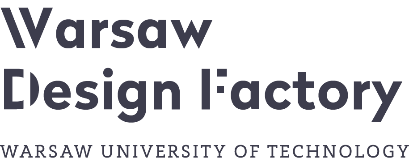 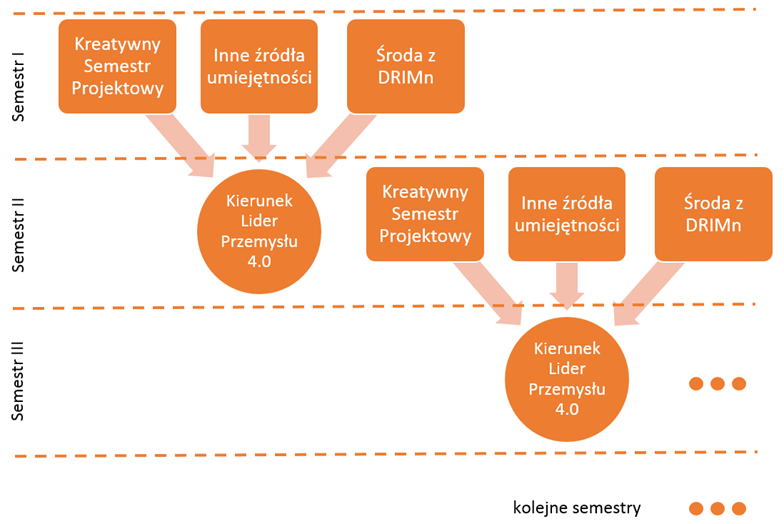 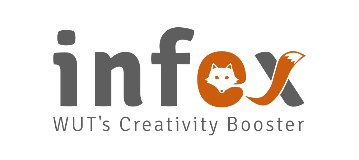 21 lutego 2018 r.
Kształtowanie potencjalnego rynku dla Przemysłu 4.0
2
Podjęte działania: Kreatywny Semestr Projektowy
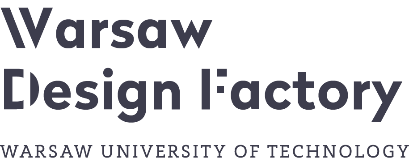 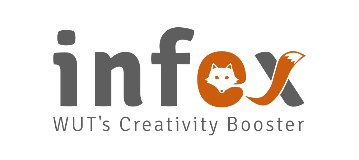 21 lutego 2018 r.
Kształtowanie potencjalnego rynku dla Przemysłu 4.0
3
Kreatywny Semestr Projektowymetoda kształcenia: Design Thinking
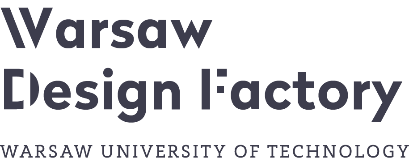 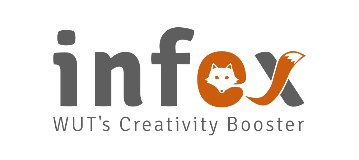 21 lutego 2018 r.
Kształtowanie potencjalnego rynku dla Przemysłu 4.0
4
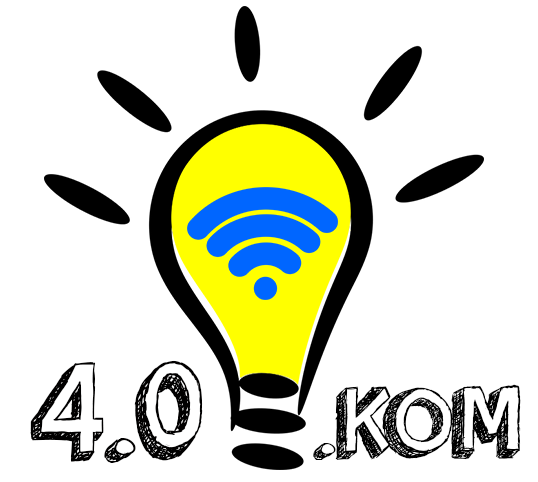 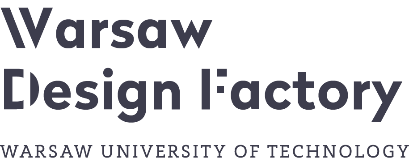 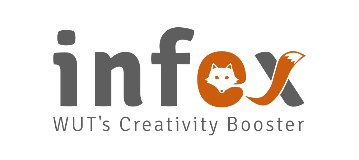 21 lutego 2018 r.
Kształtowanie potencjalnego rynku dla Przemysłu 4.0
5
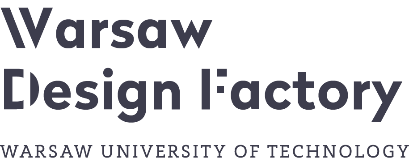 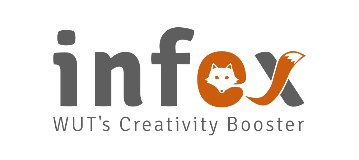 21 lutego 2018 r.
Kształtowanie potencjalnego rynku dla Przemysłu 4.0
6
Definicja problemu
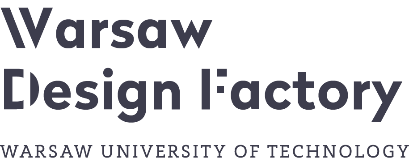 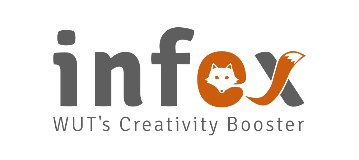 21 lutego 2018 r.
Kształtowanie potencjalnego rynku dla Przemysłu 4.0
7
Wygenerowane pomysły
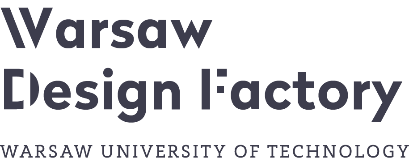 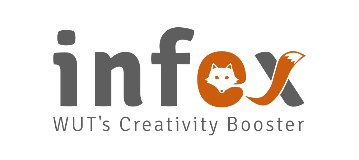 21 lutego 2018 r.
Kształtowanie potencjalnego rynku dla Przemysłu 4.0
8
Program TV
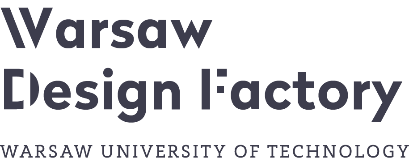 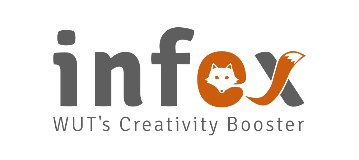 21 lutego 2018 r.
Kształtowanie potencjalnego rynku dla Przemysłu 4.0
9
Program wsparcia 4.0
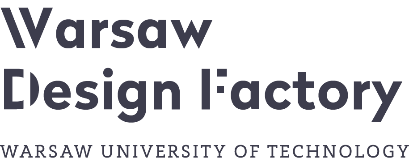 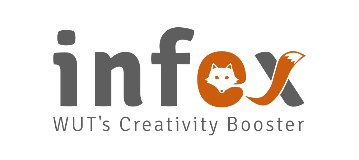 21 lutego 2018 r.
Kształtowanie potencjalnego rynku dla Przemysłu 4.0
10
Hakaton 4.0
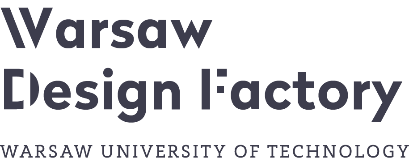 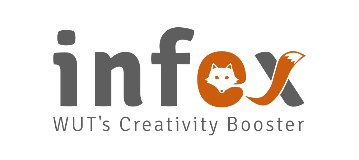 21 lutego 2018 r.
Kształtowanie potencjalnego rynku dla Przemysłu 4.0
11
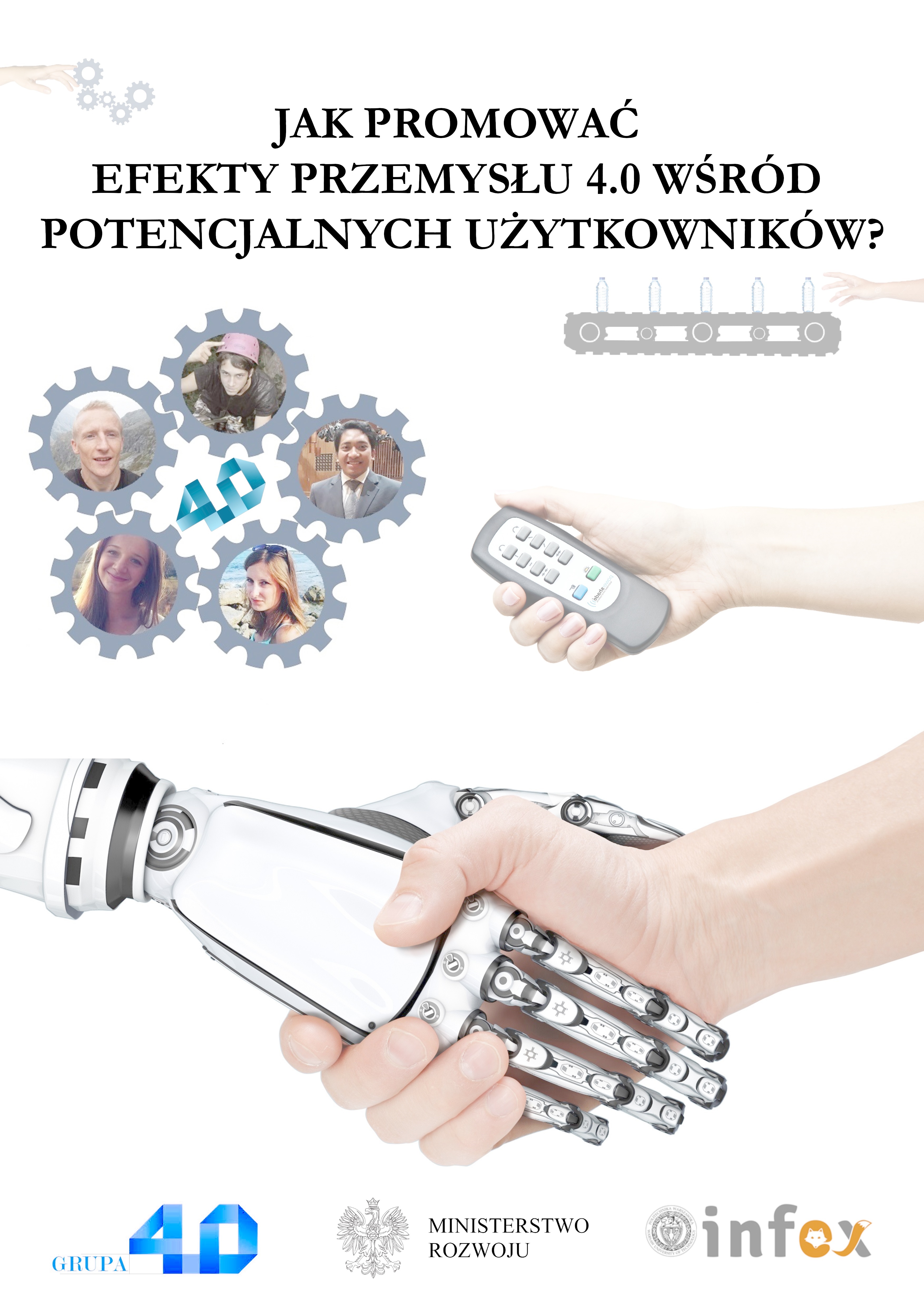 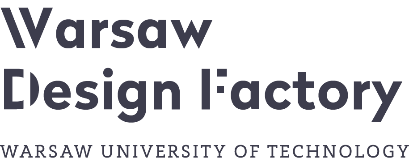 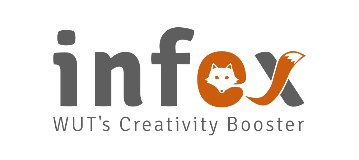 21 lutego 2018 r.
12
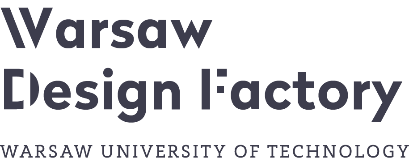 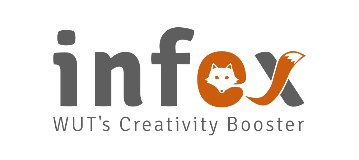 21 lutego 2018 r.
Kształtowanie potencjalnego rynku dla Przemysłu 4.0
13
Empatia
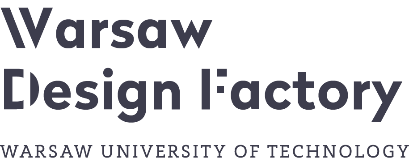 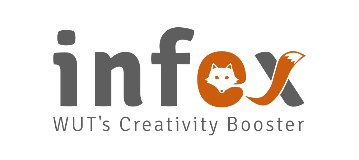 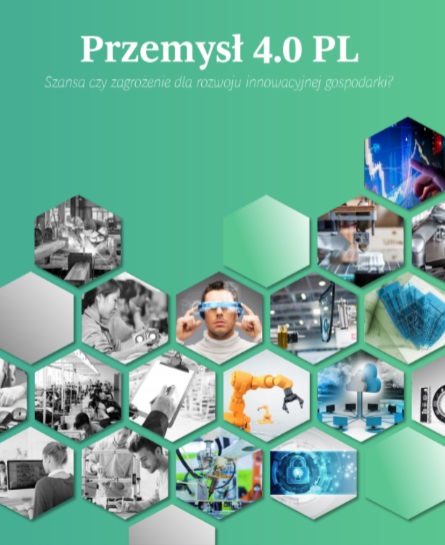 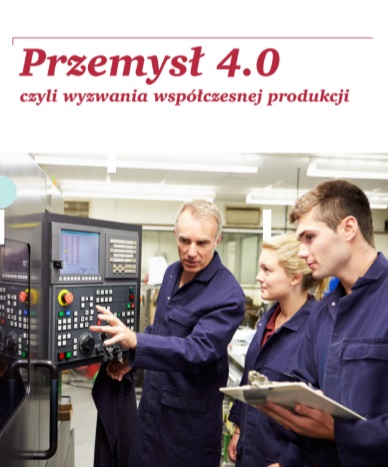 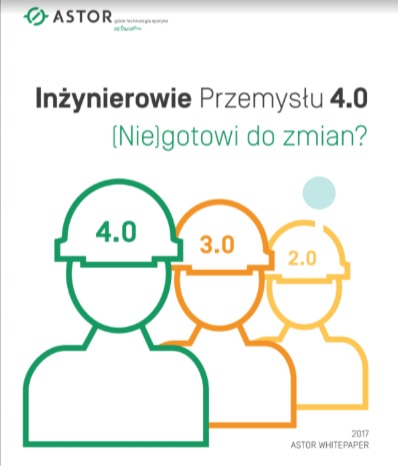 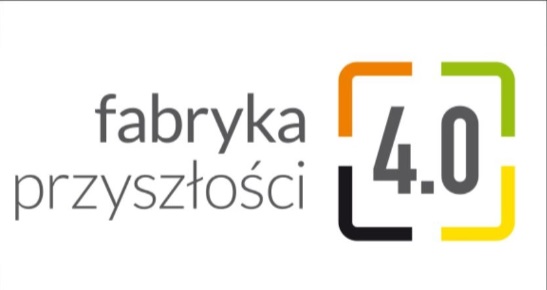 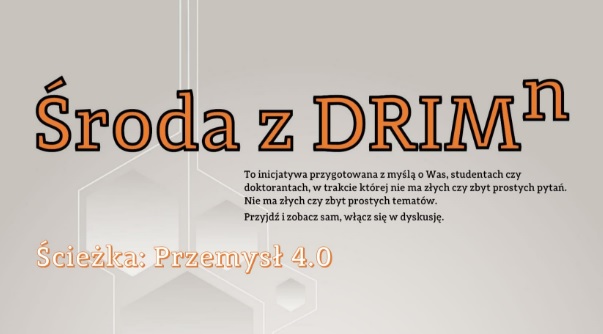 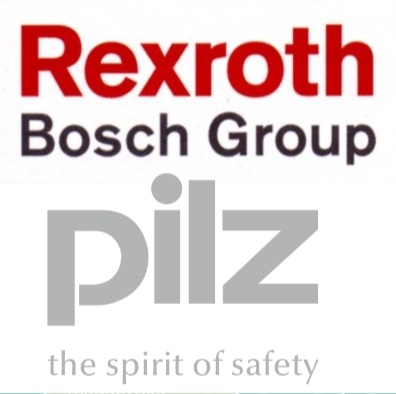 Warsztaty „Ocena dojrzałości cyfrowej przedsiębiorstw produkcyjnych”
Spotkania ze specjalistami Przemysłu 4.0
21 lutego 2018 r.
Kształtowanie potencjalnego rynku dla Przemysłu 4.0
14
Definicja problemu
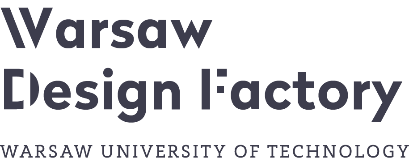 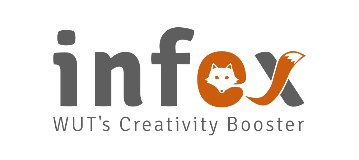 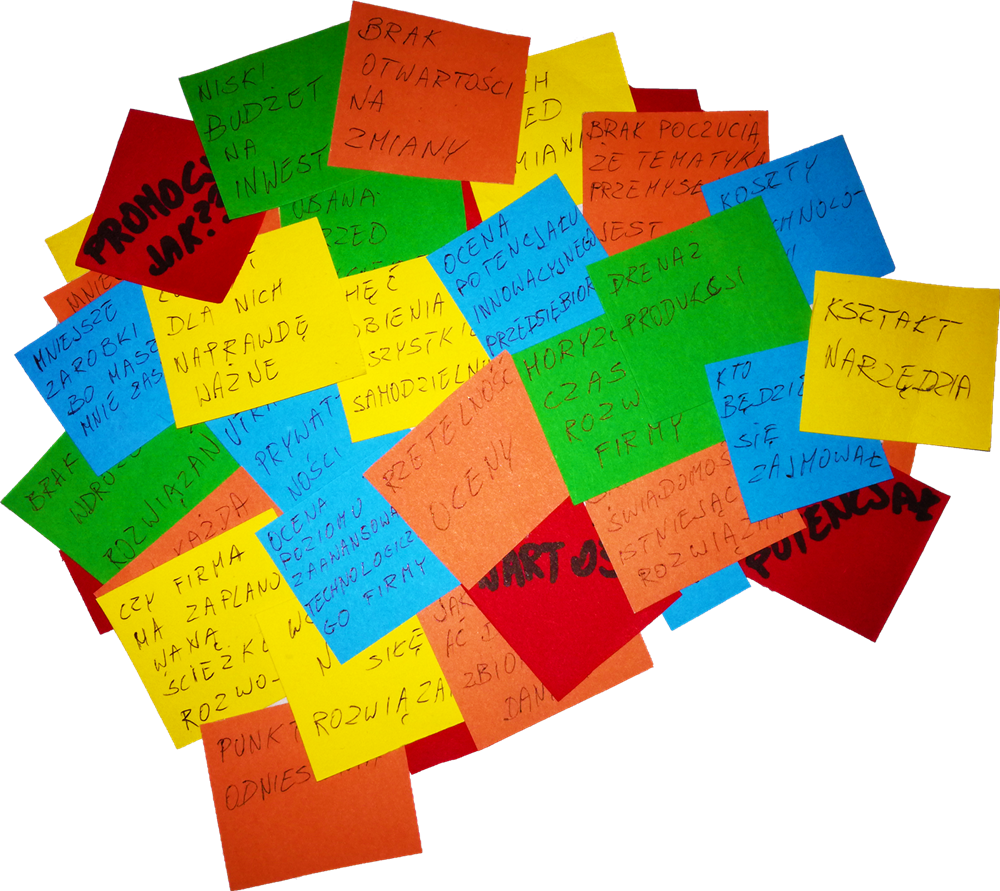 Jak dotrzeć do firm, które mają potencjał wdrożeniowy i efektywnie wykorzystają środki?
21 lutego 2018 r.
Kształtowanie potencjalnego rynku dla Przemysłu 4.0
15
Generowanie pomysłów
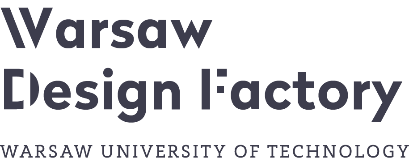 Organizowanie spotkań przez wyspecjalizowane w dziedzinie Przemysłu 4.0 przedsiębiorstwa
Sortowanie na podstawie danych
Sortowanie przez quiz
Jak monitorować rozwój firm, które otrzymały pomoc?
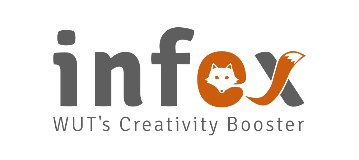 Jak sprawdzić które z firm mają potencjał?
Stworzenie bazy kontaktów z przedstawicielami MŚP
Delegowanie konsultantów do wybranych firm
Stworzenie portalu dla przedsiębiorców
Cykl szkoleń
Delegowanie konsultantów w celu weryfikacji postępu
Organizowanie cyklicznych gali, w celu wyróżnienia najlepszych przedsiębiorców
Wyznaczenie eksperta, pełniącego rolę mentora konkretnej firmy
Zorganizowanie programu mentoringu/transferu wiedzy pomiędzy firmami, które wprowadziły rozwiązania Przemysłu 4.0 i tymi, które chcą je wprowadzić
Kampania w mediach
Prezentowanie firmom symulacji implementacji rozwiązań Przemysłu 4.0 w ich firmach
Algorytm
Jak dotrzeć do firm?
Jak zwiększyć świadomość i wiedzę przedsiębiorców o Przemysle 4.0?
Jak motywować przedstawiecieli MŚP do wdrażania i/lub rozwijania rozwiązań Przemysłu 4.0?
16
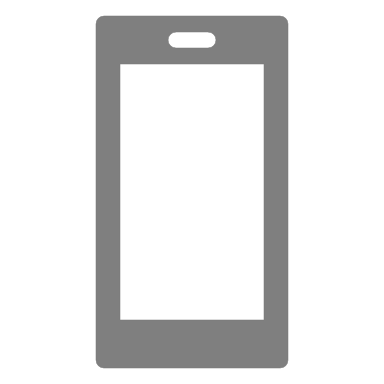 Aplikacja wspomagająca promocję rozwiązań Przemysłu 4.0
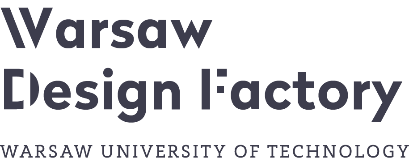 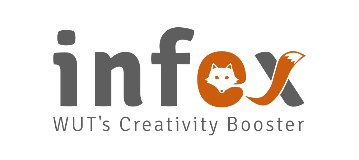 Ankieta
Algorytm dopasowania oferty
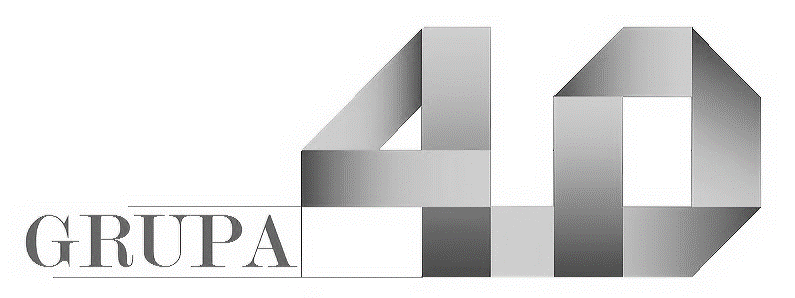 Ocena zaawansowania technologicznego
Kontakty do dostawców technologii
Sugerowane rozwiązania
„Success stories”
Informacje o programach wsparcia
Informacje o sugerowanych rozwiązaniach
21 lutego 2018 r.
Kształtowanie potencjalnego rynku dla Przemysłu 4.0
17
Dziękujemy za uwagę
21 lutego 2018 r.
Kształtowanie potencjalnego rynku dla Przemysłu 4.0
18